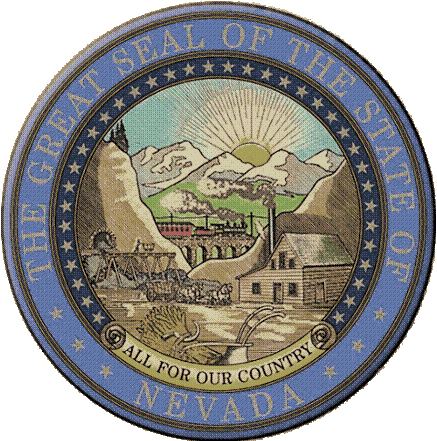 Department of Health and Human ServicesDivision of Public and Behavioral HealthLegislative Committee on Health Care
Brian Sandoval, Governor
Richard Whitley, Director
Cody Phinney, Administrator
Leon Ravin, MD, Acting Chief Medical Officer
March 23, 2016
1
Overview of Zika Virus (ZIKV)
Arbovirus (Flavivirus) related to:
West Nile Virus (WNV), Dengue, Yellow Fever, Chikungunya
A viral disease primarily spread through bites from infected Aedes mosquitos:
A. aegypti
A. albopictus
Origins in Africa:
1947: Zika Forest in Uganda, isolated from
 rhesus monkeys
1954: First human cases confirmed in Nigeria 
Capable Global Traveler:
1951 to 1981: Antibody testing reveal evidence of human exposure.
West Africa/Central Africa eastward
Central Asia and Asia eastward
Pacific Islands eastward
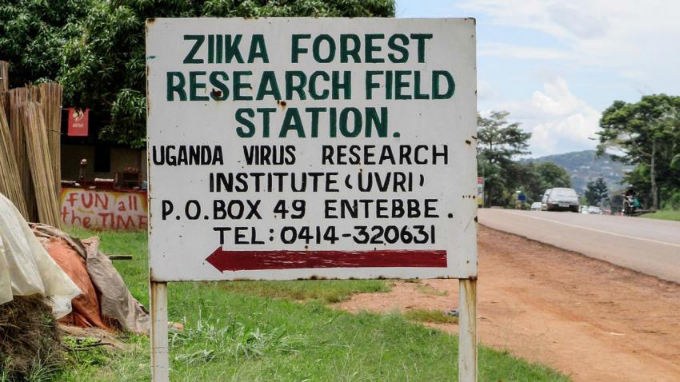 2
Geographic Extent of ZIKV: ‘47 to ‘06
In spite of this slow eastward migration over 50 years, up to ‘07 there were only 14 documented cases of ZIKV illness within humans.

Two Lineages:
African
Asian
3
Yap Island Outbreak: ‘07
Who: ~7,000 citizens 
What: Asian lineage,
73% of residents aged >3 years had recently been infected
18% had clinical illness
185 Cases (26% confirmed, 32% probable)
Where: Federated States of Micronesia in the western Pacific, Yap Island, in 9 out of 10 municipalities 
When: April 2007 through July 2007
Why: Possibly introduced through a viremic human traveler from the Philippines
How: Vector primarily identified was A. hensilli mosquito
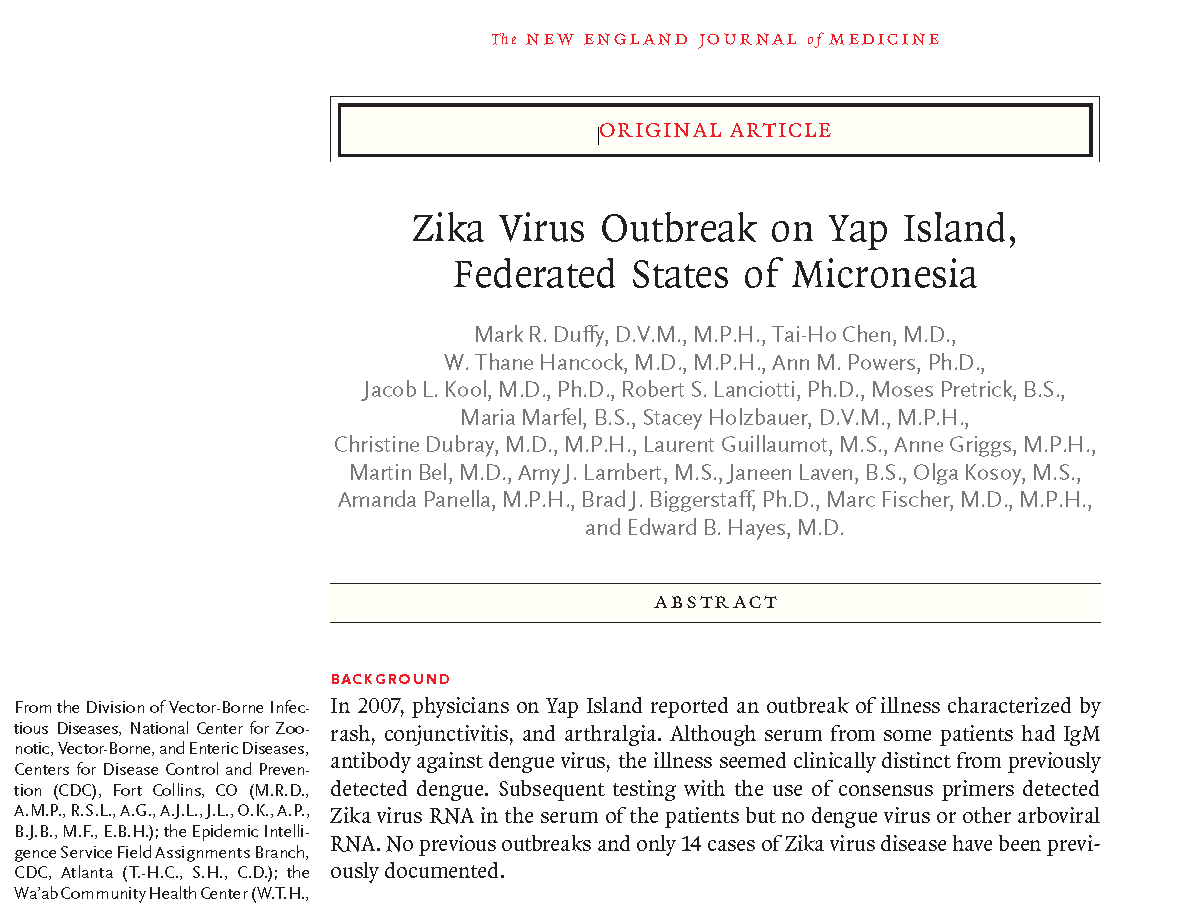 New England Journal of Medicine 360;24: June 11, 2009
4
Eastward Across the Pacific:’13 to ‘14
French Polynesia
New Caledonia
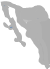 Cook Islands
Yap
Vanuatu, Fiji
Soloman Islands
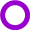 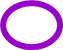 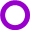 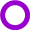 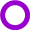 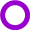 Easter Island
5
The French Polynesia Outbreak: ‘13
Largest ZIKV Outbreak in Humans up to ‘13:
28,000 people symptomatic and accessed medical care
If we apply the 1/5 Rule: 140,000 were infected
140,000 = 51% of the population  
Asian Lineage
Potential Vectors:
A. aegypti
A. polynesiensis
CDC’s Emerging Infectious Diseases (EID)
Vol. 20, No. 6, June 2014
6
ZIKV’s Arrival to the Americas: ‘14 – ‘15
Retrospective Studies:
World Cup import (6/14 and 7/14)?
Polynesian team at Aquece Rio Int’l Canoe Sprint (9/14)?
7
Brazil Outbreak: ‘15 to ‘16
May to December of ‘15: 
Outbreak first revealed in northeastern states 
Quickly spread to 18 of Brazil’s 27 states by December
Retrospective studies reveal differential diagnosis issues with endemic Dengue
February of ’16: 
>1.5 million infected
Approx. 4,000 confirmed and suspected cases 
Vectors Implicated: Asian Lineage.
A. aegypti
A. albopictus
8
ZIKV Pathology
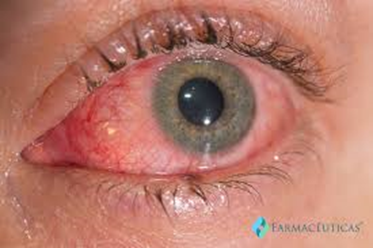 For 20% who report symptoms:
Fever
Rash (w/ itching)
Joint pain
Swelling of extremities
Red eyes (aka: conjunctivitis)
Differential Dx: 
Dengue and Chikungunya
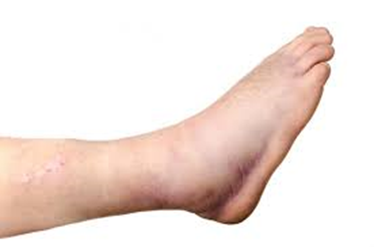 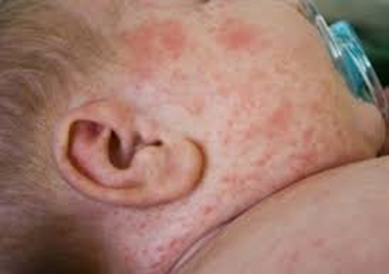 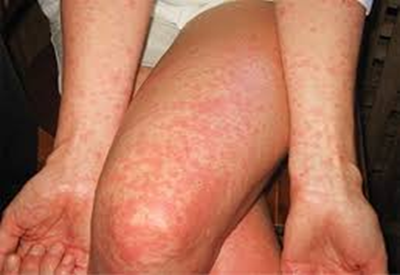 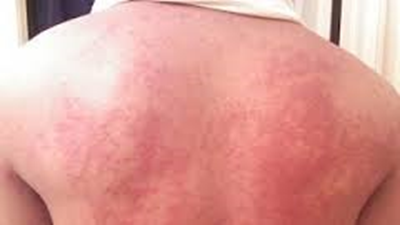 9
ZIKV Infection Complications
Microcephaly: 
Birth Defect, in severe cases:
Abnormally small brains and heads
Seizures, developmental delays, motor skills issues, hearing and vision issues  
Brazil went from 200/year to nearly 5,000
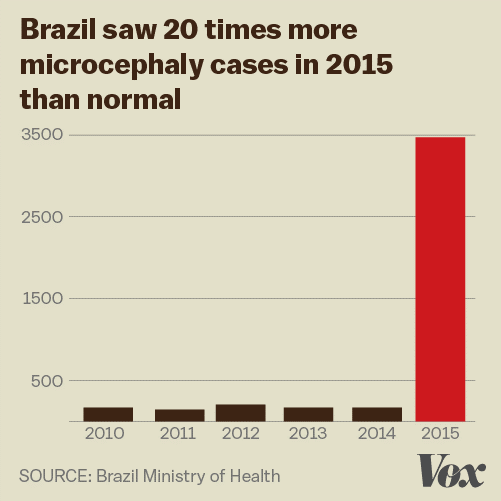 Guillain-Barre Syndrome (GBS):
Rare disorder where a person’s immune system damages their nerve cells
Muscle weakness, motor coordination issues, paralysis
Can last days to weeks
10
Current Status of ZIKV in the U.S. and NV
As of March 2, 2016, the CDC reports:
Travel-associated Cases:
153 confirmed cases of ZIKV
Reported from 29 states and one territory (PR)
Locally-acquired Cases:
Puerto Rico: 102
American Samoa: 4
U.S. Virgin Islands: 1
Nevada has had NO cases
11
ZIKV Map
As of 3/2/16, updates can be found on:  http://www.cdc.gov/zika/geo/united-states.html
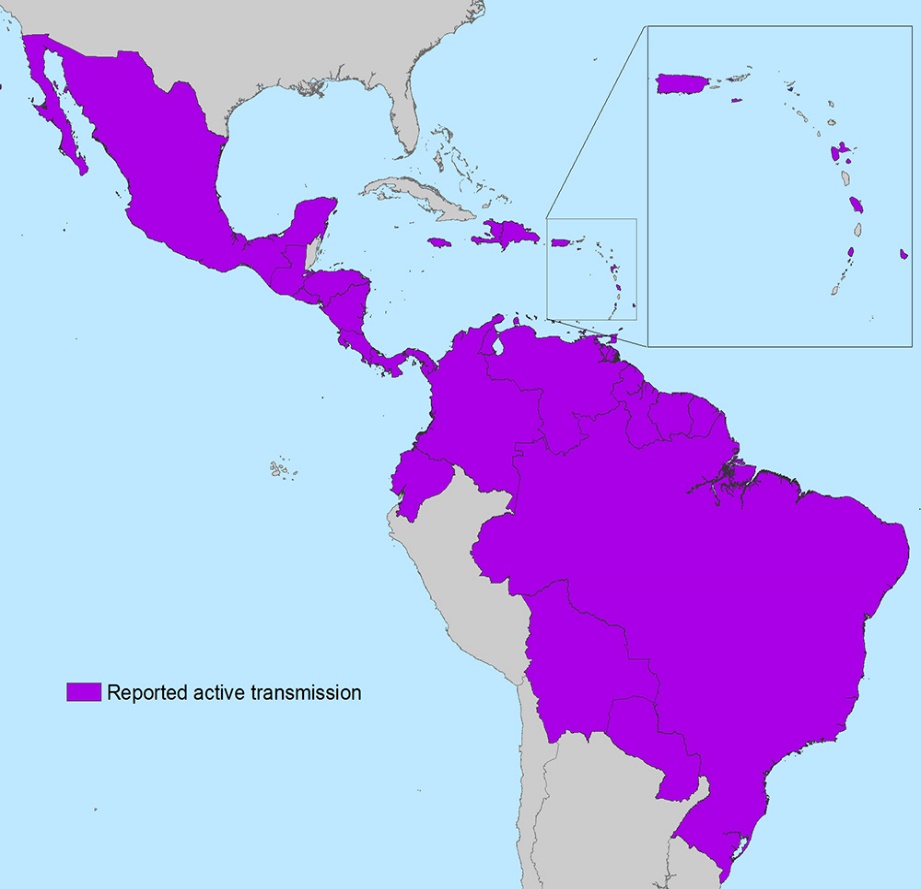 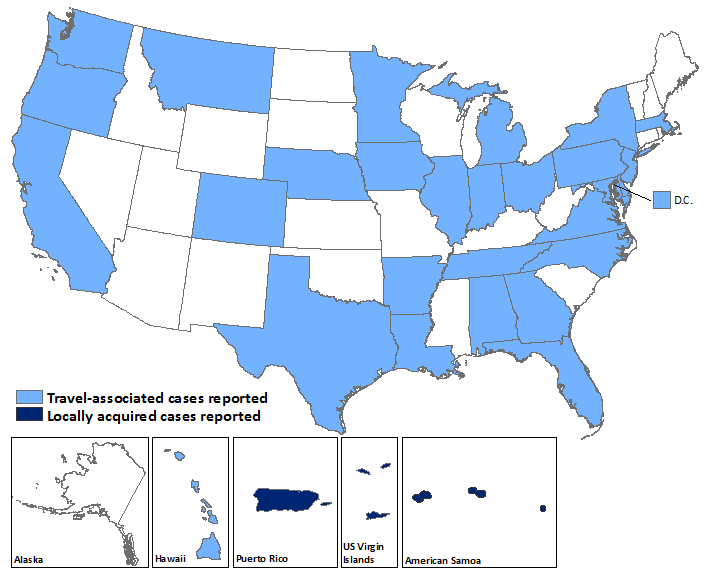 12
ZIKV Projections for Nevada
Remember: Although Zika Virus is a new threat, it is very similar to Dengue and Chikungunya.  
Use NV data for those as a proxy to help forecast:
* Note: 100% of these were travel-associated cases
13
How ZIKV is Being Addressed  in Nevada
Disease Surveillance:
Human Population:
Zika Investigation Line List (as of 3/4/16)
21 samples submitted, all with travel history
CDC Laboratory handles serum samples, and tests for: 	         1) ZIKV, 2) Dengue, and 3) Chikungunya
Two negative test results (both women, one is pregnant)
Mosquito Population:
Mosquito traps and species typing throughout NV
Most of Aedes species are in the north
A. aegypti and A. albopictus do not currently live in NV 
ZIKV  shows a propensity for these two species
14
Potential Concerns for Nevadans
We will see import of human cases:
Remember Dengue and Chikungunya data
Vector import:
Unlikely, but remain vigilant through mosquito surveillance
Remember Yap Island A. hensilli example
WHO/PAHO Strategy:
Detect: Virus, its sequelae, and evolution of outbreak 
Prevent: Reduce vector density, opps. for transmission
Respond: Healthcare, messaging, resource mobilization
15
ZIKV Vectors
albopictus
Black & white
Aka: Asian tiger
White stripe down back
Leg stripes
Daytime biter
More common in N. America
aegypti
Brown & white
Violin shape
Daytime biter
Bites multiple people in one feeding
Rests indoors
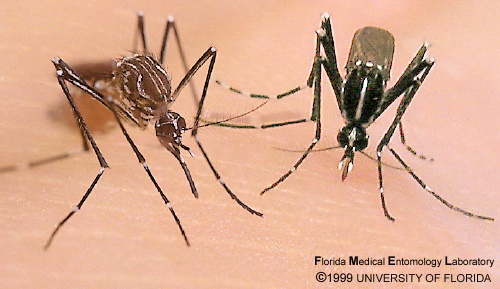 16
Scientific Research
Remember: Up to 2007, there were 14 human cases
Science Needs Catch Up:
Correlation of microcephaly
Mutation of ZIKV
New vectors / new reservoirs
Incubation period
Survivor transmissibility
Sexual transmission
Interplay of Dengue/Chikungunya antibodies w/ ZIKV
Insecticide involvement
17
Resources
World Health Organization (WHO):
http://www.who.int/emergencies/zika-virus/en/
The U.S. Centers for Disease Control and Prevention (CDC):
http://www.cdc.gov/zika/index.html
The NV Division of Public & Behavioral Health (DPBH):
http://dpbh.nv.gov/
Click on “PROGRAMS” then “OPHIE”
Click “Public Health Informatics and Epidemiology”
Under Resources click “Training & Education”
18
QUESTIONS
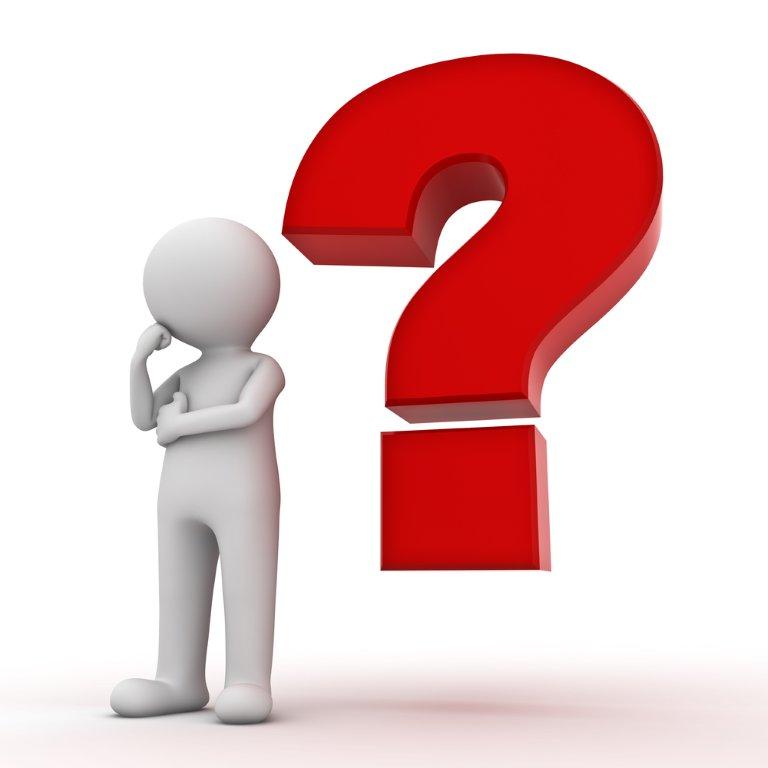 Points of Contact:

Dr. Ihsan Azzam
State Medical Epidemiologist 775-684-5946 iazzam@health.nv.gov 

Dan Mackie
State Epidemiologist
775-684-3229
dmackie@health.nv.gov
19